Современный русский язык
Markus Giger
Актуальные проблемы системы согласных
Что влияет на произношение согласных в русском языке?
Актуальные проблемы системы согласных
Что влияет на произношение согласных в русском языке?
Позиция в конце слова
Актуальные проблемы системы согласных
Что влияет на произношение согласных в русском языке?
Позиция в конце слова (влияет на звонкость звонких шумных согласных, т. е. обструентов)
Актуальные проблемы системы согласных
Что влияет на произношение согласных в русском языке?
Позиция в конце слова (влияет на звонкость звонких шумных согласных, т. е. обструентов)
Позиция перед шумными
Актуальные проблемы системы согласных
Что влияет на произношение согласных в русском языке?
Позиция в конце слова (влияет на звонкость звонких шумных согласных, т. е. обструентов)
Позиция перед шумными (влияет на звонкость и глухость, шумных согласных, т. е. обструентов)
Актуальные проблемы системы согласных
Что влияет на произношение согласных в русском языке?
Позиция в конце слова (влияет на звонкость звонких шумных согласных, т. е. обструентов)
Позиция перед шумными (влияет на звонкость и глухость, шумных согласных, т. е. обструентов)
Позиция перед твердыми и мягкими согласными (влияет на твердость и мягкость всех парных согласных)
Оппозиция глухих и звонких согласных и их нейтрализация является стабильной. Кроме того она очень сильно похожа на соответствующую оппозицию в чешском языке
Оппозиция глухих и звонких согласных и их нейтрализация является стабильной. Кроме того она очень сильно похожа на соответствующую оппозицию в чешском языке
Фонетическая ассимиляция затрагивает следующие фонемы:
/b b, d d, g v v, z z, ž p p, t t, k f f, s s, š c č x/.
Это и есть шумные (обструенты)
Оппозиция глухих и звонких согласных и их нейтрализация является стабильной. Кроме того она очень сильно похожа на соответствующую оппозицию в чешском языке
Фонетическая ассимиляция затрагивает следующие фонемы:
/b b, d d, g v v, z z, ž p p, t t, k f f, s s, š c č x/.
Это и есть шумные (обструенты)
Ассимиляция не затрагивает следующие фонемы:
/m m, n n, l l, r r, j/
Они – сонорныe.
Фонологическая нейтрализация касается следующих пар:
/b/ /p/ – /b,/ /p,/ – /d/ /t/ – /d,/ /t,/ – /g/ /k/ – /v/ /f/ – /v,/ - /f,/ – /z/ /s/ – /z,/ /s,/ – /š/ /ž/
Фонологическая нейтрализация касается следующих пар:
/b/ /p/ – /b,/ /p,/ – /d/ /t/ – /d,/ /t,/ – /g/ /k/ – /v/ /f/ – /v,/ - /f,/ – /z/ /s/ – /z,/ /s,/ – /š/ /ž/
В случае фонем /c č x/ фонетическая ассимиляция фонологически иррелевантная, потому что они не парные по звонкости
Фонологическая нейтрализация касается следующих пар:
/b/ /p/ – /b,/ /p,/ – /d/ /t/ – /d,/ /t,/ – /g/ /k/ – /v/ /f/ – /v,/ - /f,/ – /z/ /s/ – /z,/ /s,/ – /š/ /ž/
В случае фонем /c č x/ фонетическая ассимиляция фонологически иррелевантная, потому что они не парные по звонкости
Это связано с тем, что гласные [dz, dʐ, γ] – которые несомненно существуют в русском языке – не считаются фонемами, они не выступают самостоятельно
Фонологическая нейтрализация касается следующих пар:
/b/ /p/ – /b,/ /p,/ – /d/ /t/ – /d,/ /t,/ – /g/ /k/ – /v/ /f/ – /v,/ - /f,/ – /z/ /s/ – /z,/ /s,/ – /š/ /ž/
В случае фонем /c č x/ фонетическая ассимиляция фонологически иррелевантная, потому что они не парные по звонкости
Это связано с тем, что гласные [dz, dʐ, γ] – которые несомненно существуют в русском языке – не считаются фонемами, они не выступают самостоятельно
Они встречаются – по крайней мере, в незаимствованных словах – только как продукт ассимиляции /c/, /č/, /x/, т.е. как позиционный аллофон
Нейтрализация происходит в конце фонологического слова (перед паузой): {дуб} [dup] {кровь} [krofʲ]; но {друг другa} ['drug'drugə]; {сквозь огонь} ['skvosʲ ʌ'gonʲ]; но {из окна} [ɪzʌ'kna]
Нейтрализация происходит в конце фонологического слова (перед паузой): {дуб} [dup] {кровь} [krofʲ]; но {друг другa} ['drug'drugə]; {сквозь огонь} ['skvosʲ ʌ'gonʲ]; но {из окна} [ɪzʌ'kna] 
Кроме того, нейтрализация происходит перед следующим звонким и глухим шумным:

а) звонкий > глухой: {водка} ['votkə], {книжка} ['knʲiʂkə], {овца} [ʌ'fʦa], {под столом} [pətstʌ'ɫom], {подход} [pʌt'xot]
б) глухой > звонкий: {отдых} ['oddᵻx], {просьба} ['prozʲbə], {также} ['tagʐə], {с братом} ['zbratəm]
Нейтрализация происходит в конце фонологического слова (перед паузой): {дуб} [dup] {кровь} [krofʲ]; но {друг другa} ['drug'drugə]; {сквозь огонь} ['skvosʲ ʌ'gonʲ]; но {из окна} [ɪzʌ'kna] 
Кроме того, нейтрализация происходит перед следующим звонким и глухим шумным:

а) звонкий > глухой: {водка} ['votkə], {книжка} ['knʲiʂkə], {овца} [ʌ'fʦa], {под столом} [pətstʌ'ɫom], {подход} [pʌt'xot]
б) глухой > звонкий: {отдых} ['oddᵻx], {просьба} ['prozʲbə], {также} ['tagʐə], {с братом} ['zbratəm] 

Фонологически иррелевантная фонетическая ассимиляция в случае непарных /c č x/ – звуки [ʣ], [ʤ], [γ] в русском языке не являются фонемами –: отец бы [ʌ'tʲeʣbᵻ], врач бы ['vraʤbᵻ], мох бы ['moγbᵻ]
Только пассивно касается ассимиляция (и нейтрализация) фонем /v/ и /v,/ (они только пассивные обструенты): {второй} [ftʌ'roj], {всё} [fsʲo], но {зверь} ['zvʲerʲ] (или ['zʲvʲerʲ], см. ниже), {свет} ['svʲet] (или ['sʲvʲet])
Только пассивно касается ассимиляция (и нейтрализация) фонем /v/ и /v,/ (они только пассивные обструенты): {второй} [ftʌ'roj], {всё} [fsʲo], но {зверь} ['zvʲerʲ] (или ['zʲvʲerʲ], см. ниже), {свет} ['svʲet] (или ['sʲvʲet])
Сами фонемы /v/ и /v,/ подвержены ассимиляции, и их оппозиция к /f/ и /f,/ может быть нейтрализована, но оппозиция других парных звонких и глухих согласных перед /v/ и /v,/ сохраняется.
Только пассивно касается ассимиляция (и нейтрализация) фонем /v/ и /v,/ (они только пассивные обструенты): {второй} [ftʌ'roj], {всё} [fsʲo], но {зверь} ['zvʲerʲ] (или ['zʲvʲerʲ], см. ниже), {свет} ['svʲet] (или ['sʲvʲet])
Сами фонемы /v/ и /v,/ подвержены ассимиляции, и их оппозиция к /f/ и /f,/ может быть нейтрализована, но оппозиция других парных звонких и глухих согласных перед /v/ и /v,/ сохраняется. 

Стоит сказать несколько слов об историческом развитии:
Только пассивно касается ассимиляция (и нейтрализация) фонем /v/ и /v,/ (они только пассивные обструенты): {второй} [ftʌ'roj], {всё} [fsʲo], но {зверь} ['zvʲerʲ] (или ['zʲvʲerʲ], см. ниже), {свет} ['svʲet] (или ['sʲvʲet])
Сами фонемы /v/ и /v,/ подвержены ассимиляции, и их оппозиция к /f/ и /f,/ может быть нейтрализована, но оппозиция других парных звонких и глухих согласных перед /v/ и /v,/ сохраняется. 

Стоит сказать несколько слов об историческом развитии:
Иванов (Историческая грамматика 1964: 238ff., 240ff.) утверждает, что в древнерусском языке корреляция звонкости не нейтрализовалась. Как это возможно?
В принципе, все слоги были открытыми (ср. тенденцию к открытому слогу в развитии праславянского языка)
В принципе, все слоги были открытыми (ср. тенденцию к открытому слогу в развитии праславянского языка)
Новые закрытые слоги возникли только после падения редуцированных гласных («еров») в слабой позиции (закон Гавлика [Antonín Havlík]):
В принципе, все слоги были открытыми (ср. тенденцию к открытому слогу в развитии праславянского языка)
Новые закрытые слоги возникли только после падения редуцированных гласных («еров») в слабой позиции (закон Гавлика [Antonín Havlík]):
ПЬСЪ > пёс, ВОЗЪ > воз, СЪДѢЛАТИ > сделать
В принципе, все слоги были открытыми (ср. тенденцию к открытому слогу в развитии праславянского языка)
Новые закрытые слоги возникли только после падения редуцированных гласных («еров») в слабой позиции (закон Гавлика [Antonín Havlík]):
ПЬСЪ > пёс, ВОЗЪ > воз, СЪДѢЛАТИ > сделать
Ассимиляция зафиксирована в письменных источниках с XIII века (поздняя потеря редуцированных на севере!), причем сначала произошла соноризация глухих перед звонкими, и только потом (в XIV веке) произошла ассимиляция и десоноризация звонких перед глухими
Только с XVI века /v/ ассимилируется перед глухими обструентами и появляются способы написания как фторой; то есть после исчезновения редуцированных гласных появляется позиционно обусловленный согласный [f], что также открыло путь для интеграции /f/ как фонемы (/f/, как известно, не является первоначально славянской фонемой)
Только с XVI века /v/ ассимилируется перед глухими обструентами и появляются способы написания как фторой; то есть после исчезновения редуцированных гласных появляется позиционно обусловленный согласный [f], что также открыло путь для интеграции /f/ как фонемы (/f/, как известно, не является первоначально славянской фонемой)
Все это, вероятно, связано с переходом от билабиального к лабиодентальному произношению фонемы /v/ ([w] > [v]). Затем была образована пара /v/ - /f/, которая была интегрирована в корреляцию звонкости
Только с XVI века /v/ ассимилируется перед глухими обструентами и появляются способы написания как фторой; то есть после исчезновения редуцированных гласных появляется позиционно обусловленный согласный [f], что также открыло путь для интеграции /f/ как фонемы (/f/, как известно, не является первоначально славянской фонемой)
Все это, вероятно, связано с переходом от билабиального к лабиодентальному произношению фонемы /v/ ([w] > [v]). Затем была образована пара /v/ - /f/, которая была интегрирована в корреляцию звонкости
Орфография в основном историческая (или, с синхронной точки зрения, фонологическая). Только в одном случае – приставки с -з в конце – пишется фонетически: :{разойтись} ~ {рассказать}, {роздал} ~ {роспуск} и т.п.
В некоторых случаях истратилась мотивация и орфография является сегодня тоже фонетической:
В некоторых случаях истратилась мотивация и орфография является сегодня тоже фонетической: 
Русское {где} vs. чешское. {kde}, древнерусское {КЪДЕ}, {дважды} < {ДЪВАШЬДЫ} (от глагола идти), {ешь} < {ѢЖЬ} (ср. ч. jez)
В некоторых случаях истратилась мотивация и орфография является сегодня тоже фонетической: 
Русское {где} vs. чешское. {kde}, древнерусское {КЪДЕ}, {дважды} < {ДЪВАШЬДЫ} (от глагола идти), {ешь} < {ѢЖЬ} (ср. ч. jez)
Академическя РГ (1980) считает все случаи нейтрализации – слабыми фонемами. Кроме 37 «сильных» согласных фонем, мы там находим 32 «слабых» фонем, так что в русском языке было бы 69 согласных фонем(!). См. таблицу на с. 74!
В некоторых случаях истратилась мотивация и орфография является сегодня тоже фонетической: 
Русское {где} vs. чешское. {kde}, древнерусское {КЪДЕ}, {дважды} < {ДЪВАШЬДЫ} (от глагола идти), {ешь} < {ѢЖЬ} (ср. ч. jez)
Академическя РГ (1980) считает все случаи нейтрализации – слабыми фонемами. Кроме 37 «сильных» согласных фонем, мы там находим 32 «слабых» фонем, так что в русском языке было бы 69 согласных фонем(!). См. таблицу на с. 74!
Индекс 1 – «слабая фонема» по мягкости, 2 – «слабая фонема» по звонкости, 3 фонема «слабая» по мягкости и звонкости
В некоторых случаях истратилась мотивация и орфография является сегодня тоже фонетической: 
Русское {где} vs. чешское. {kde}, древнерусское {КЪДЕ}, {дважды} < {ДЪВАШЬДЫ} (от глагола идти), {ешь} < {ѢЖЬ} (ср. ч. jez)
Академическя РГ (1980) считает все случаи нейтрализации – слабыми фонемами. Кроме 37 «сильных» согласных фонем, мы там находим 32 «слабых» фонем, так что в русском языке было бы 69 согласных фонем(!). См. таблицу на с. 74!
Индекс 1 – «слабая фонема» по мягкости, 2 – «слабая фонема» по звонкости, 3 фонема «слабая» по мягкости и звонкости
В PSR мы употребляем те же индексы, но они обозначают не «слабую фонему», но позицию нейтрализации (как у гласных)
Оппозиция твердых и мягких согласных – и ее нейтрализация – более сложное явление:
Оппозиция твердых и мягких согласных – и ее нейтрализация – более сложное явление:
Парные твердые: /p b f v m t d s z n l r/
Парные мягкие: /p, b, f, v, m, t, d, s, z, n, l, r,/
Оппозиция твердых и мягких согласных – и ее нейтрализация – более сложное явление:
Парные твердые: /p b f v m t d s z n l r/
Парные мягкие: /p, b, f, v, m, t, d, s, z, n, l, r,/
Вне корреляции: /c š ž č j/
Оппозиция твердых и мягких согласных – и ее нейтрализация – более сложное явление:
Парные твердые: /p b f v m t d s z n l r/
Парные мягкие: /p, b, f, v, m, t, d, s, z, n, l, r,/
Вне корреляции: /c š ž č j/ 
Спорные вопросы: [kʲ] [gʲ] [xʲ] [ʃʲ:] [ʒʲ:]
Оппозиция твердых и мягких согласных – и ее нейтрализация – более сложное явление:
Парные твердые: /p b f v m t d s z n l r/
Парные мягкие: /p, b, f, v, m, t, d, s, z, n, l, r,/
Вне корреляции: /c š ž č j/ 
Спорные вопросы: [kʲ] [gʲ] [xʲ] [ʃʲ:] [ʒʲ:] 

В чем дело? [ʃʲ:] [ʒʲ:] (щи, но также считать, дрожжи) не только мягкие, но и долгие, т. е. он не парные с /š ž/. Мы о них будем говорить отдельно.
[kʲ] [gʲ] [xʲ] выступают позиционно перед /e/ и /i/ (там наоборот не стоят [k], [g], [x]), в других местах они периферийные и выступают практически исключительно в заимствованных словах. [k], [g], [x] – перед /a/, /o/, /u/, где обычно не стоят [kʲ] [gʲ] [xʲ]
[kʲ] [gʲ] [xʲ] выступают позиционно перед /e/ и /i/ (там наоборот не стоят [k], [g], [x]), в других местах они периферийные и выступают практически исключительно в заимствованных словах. [k], [g], [x] – перед /a/, /o/, /u/, где обычно не стоят [kʲ] [gʲ] [xʲ] 
=> комплементарная дистрибуция, они все аллофоны фонем /k/, /g/, /x/
[kʲ] [gʲ] [xʲ] выступают позиционно перед /e/ и /i/ (там наоборот не стоят [k], [g], [x]), в других местах они периферийные и выступают практически исключительно в заимствованных словах. [k], [g], [x] – перед /a/, /o/, /u/, где обычно не стоят [kʲ] [gʲ] [xʲ] 
=> комплементарная дистрибуция, они все аллофоны фонем /k/, /g/, /x/ 
Надо, однако, сказать, что происходит постепенная интеграция, ср. кот - ткёт (от глагола ткaть), берега – берегя (нелитературное деепричастие от глагола беречь)
[kʲ] [gʲ] [xʲ] выступают позиционно перед /e/ и /i/ (там наоборот не стоят [k], [g], [x]), в других местах они периферийные и выступают практически исключительно в заимствованных словах. [k], [g], [x] – перед /a/, /o/, /u/, где обычно не стоят [kʲ] [gʲ] [xʲ] 
=> комплементарная дистрибуция, они все аллофоны фонем /k/, /g/, /x/ 
Надо, однако, сказать, что происходит постепенная интеграция, ср. кот - ткёт (от глагола ткaть), берега – берегя (нелитературное деепричастие от глагола беречь)
=> Некоторые фонологи – напр. РГ (1980) считают задненебные фонологически парными
Сложен вопрос нейтрализации:
Сложен вопрос нейтрализации:
Нейтрализация оппозиции твердых и мягких согласных происходит в незаимствованных словах перед /e/
Сложен вопрос нейтрализации:
Нейтрализация оппозиции твердых и мягких согласных происходит в незаимствованных словах перед /e/
В конце слова нейтрализация не происходит (в отличие от корреляции звонкости), ср. пары как цеп / цепь, кров / кровь.
Сложен вопрос нейтрализации:
Нейтрализация оппозиции твердых и мягких согласных происходит в незаимствованных словах перед /e/
В конце слова нейтрализация не происходит (в отличие от корреляции звонкости), ср. пары как цеп / цепь, кров / кровь.
Перед согласными: в большинстве случаев корреляция нейтрализована. Не происходит, однако, простая ассимиляция, и ситуация исторически изменяется
Сложен вопрос нейтрализации:
Нейтрализация оппозиции твердых и мягких согласных происходит в незаимствованных словах перед /e/
В конце слова нейтрализация не происходит (в отличие от корреляции звонкости), ср. пары как цеп / цепь, кров / кровь.
Перед согласными: в большинстве случаев корреляция нейтрализована. Не происходит, однако, простая ассимиляция, и ситуация исторически изменяется
Все оппозиции парных твердых и мягких согласных (кроме пары /l/ - /l,/) нейтрализуются перед /j š c/ и [ʃʲ:]
Про позицию перед /j/ ср. графему {ъ}: в слове {съезд} можно сегодня произнести мягкое [sʲ], хотя и пишется твердый знак
Про позицию перед /j/ ср. графему {ъ}: в слове {съезд} можно сегодня произнести мягкое [sʲ], хотя и пишется твердый знак
Про позицию перед /j/ ср. графему {ъ}: в слове {съезд} можно сегодня произнести мягкое [sʲ], хотя и пишется твердый знак
Часто возможно и твердое и мягкое произношение: Дмитрий [dmʲ] / [dʲmʲ], Тверь [tvʲ] / [tʲvʲ]. Твердость первого согласного более распространена сегодня, ассимиляция по мягкости соответствует старой московской норме
Про позицию перед /j/ ср. графему {ъ}: в слове {съезд} можно сегодня произнести мягкое [sʲ], хотя и пишется твердый знак
Часто возможно и твердое и мягкое произношение: Дмитрий [dmʲ] / [dʲmʲ], Тверь [tvʲ] / [tʲvʲ]. Твердость первого согласного более распространена сегодня, ассимиляция по мягкости соответствует старой московской норме
Князев и Пожарицкая (2004, с. 234) описывают, что Д. Н. Ушаков (умерший 1942) в своих орфоэпических работах кодифицировал в нейтрализационных позициях мягкость первого согласного: кость, стих с [sʲtʲ], дверь, свет с [dʲvʲ], [sʲvʲ], кормить, первенец с [rʲmʲ], [rʲvʲ], объём, въезд, но и отъезд, подъезд(!) с [bʲj], [vʲj], [tʲj], [dʲj]
Но «Словарь трудностей русского произношения» (Каленчук/Касаткина 1997) наблюдает, что в узусе все согласные перед мягкими согласными могут быть твердыми. Не всегда это отвечает кодифицированной норме, но надо иметь в виду, что хотя часть носителей русского языка так произносит. Сами авторы советуют следующее:

«обязательное смягчение в следующих сочетаниях: [н] + [н’], [c] + [c’], [з] + [з’], [c] + [т’], [з] + [д’], [c] + [н’], [з] + [н’], [н] + [т’], [н] + [д’], [н] + [ч’], [н] + [ш’]: дли[н’н’]ей, [c’ c’]естрой, [з’ з’]имы, [c’т’]иль, [з’д’]есь, [c’н’]ег, жи[з’н’], ви[н’т’]ик, де[н’д’]и, ны[н’ч’]e, же[н’ш’]ина;
факультативное смягчение: в некоторых сочетаниях зубных согласных ([c] + [л’], [з] + [л’], [н] + [c’], [н] + [з’]), в сочетаниях «зубной» + «губной» ([д] + [м’], [c] + [м’], [з] + [м’], [з] + [б’], [c] + [п’], [д] + [в’], [т] + [в’], [c] + [в’], [з] + [в’], [c] + [ф’]);  
«запрещенное» смягчение: [p’] + любой мягкий согласный; губной + [к’] — смягчение первого согласного считается ушедшим из литературной нормы, фонетическим признаком просторечия.
смягчение согласных перед [j] остается обязательным только внутри корня и на стыке корня с суффиксом либо окончанием (перед орфо-графическим ь): [п’j]у, се[м’j]а, сыно[в’j]а, су[д’j]а, вра[н’j]о, тря[п’j]о. На стыке приставки и корня (перед орфографическим ъ), а также предлога и следующего слова по-разному ведут себя фрикативные согласные [c], [з] и смычные [т], [д], [б]: смягчение фрикативных факультативно ([cj]езд и [c’j]езд, ра[зj]езд и ра[з’j]езд, [c j]уга и [c’ j]уга, и[з j]олки и и[з’ j]олки); смычные согласные не должны смягчаться (о[тj]езд, по[дj]ем, о[бj]езд, о[т jо]лки, пере[д jа]мой).» 

См. тоже Князев/Пожарицкая (2011, 326/328).
Каленчук/Касаткина»
«Согласный дольше сохраняет мягкость в положении перед следующим мягким в позиции внутри корня не в начале слова, в русских часто употребляющихся и хорошо освоенных носителями языка стилистически нейтральных словах. Согласный чаще произносится твердо перед следующим мягким в позиции стыка морфем, в начале слова, после твердых согласных, а также в заимствованных, редко употребляющихся словах книжной стилистической окраски»
Князев/Пожарицкая (2004, с. 236):
«Однако проблема ассимилятивной мягкости первого согласного в сочетаниях со вторым мягким, как и некоторые проблемы вокализма, связанные с установлением иканья, является скорее фонетической, чем орфоэпической: эти речевые особенности воспроизводятся полностью автоматически; говорящий не ставит перед собой задачу выбора «правильного» произношения, а нормативные справочники всего лишь констатируют сложившуюся ситуацию, не имея серьезных шансов на нее повлиять.» 

О фонологическом решении см. PSR (2020, 66-68)
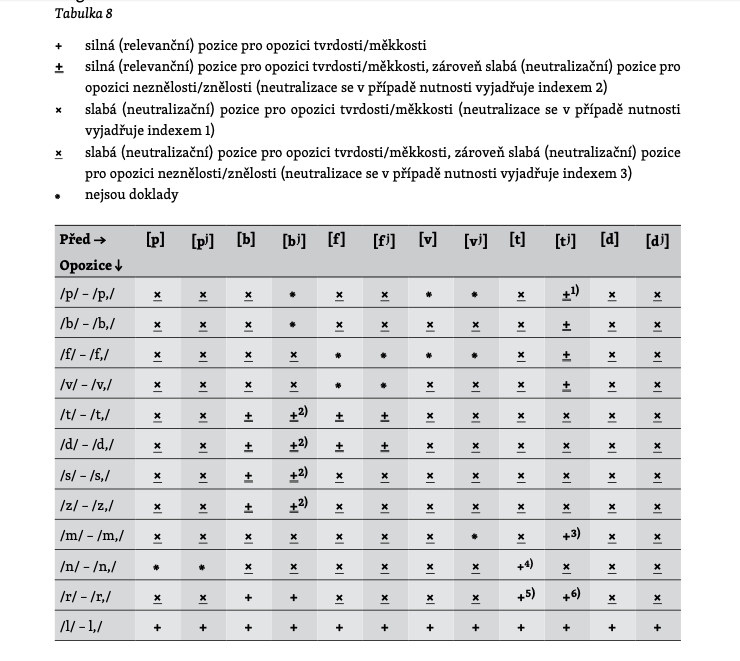 Долгие шипящие:

Шипящие [ʃʲː] и [ʒʲː] – долгие. Возникает вопрос об их фонологической интерпретации
Дисрибуция:
[ʃʲː] имеет различные орфографические реализации: {щ, сч, зч, жч, шч}. Выступает:
в корне без чередования: щука, вещь, еще
в корне с чередованием: ищу (от искать), пущу (от 	пустить), слаще (от сладкий)
между приставкой и корнем: счастье, исчисление, без четверти
между корнем и суффиксом: извозчик, перебежчик
[ʒʲː] имеет две орфографические реализации: {жж}, {зж}
в корне (без чередования): дрожжи, жужжать
в корне с чередованием: езжу (от ездить), позже (от поздно)
между приставкой и корнем: разжиться „zbohatnout, 	nahrabat si“, с женой

Конкуренция:  во всех позициях можно произносить [ʃʲː] и [ʃʲʧʲ], [ʒʲː] и [ʐː]
В случае морфемного шва префиксального или суффиксального типа, [ʃʲː] и [ʒʲː] можно рассматривать как реализацию двух фонем /sč/, /šč/, соответственно /zž/, /žž/. Ср. с-, из-, бeз-, воз-, бeж-, раз- в других позициях
Надо ли случаи, когда долгие мягкие шипящие находятся в корне, рассматривать одинаково или по-разному?
Проблема: конкуренция в произношении постепенно исчезает. В случаях с морфемным швом (особенно между приставкой и корнем) чаще встречается [ʃʲʧʲ], в случаях без морфемного шва – почти исключительно [ʃʲː].
Наверно этому способствует и орфография (наличие специальной графемы {щ}). Но это также зависит от того, насколько заметен морфемный шов (счастье, считать по сравнению с исчисление или даже без четверти). В мало заметном морфемном шве произносится скорее [ʃʲː], на ясной границе - [ʃʲʧʲ].
[ʒʲː] вообще постепенно исчезает, произноситя скорее твердое [ʐː]
Но все еще во всех позициях возможны вариантные типы произношения, не могут существовать минимальные пары
Можно считать с двумя фонемами и с нейтрализацией оппозиции на первом месте:
«Лингвисты, предлагавшие считать [ш’:] всегда воплощением двух фонем, определяли эти фонемы как /сч/ или /шч/. На основании вышесказанного следует в тех морфемах, где отсутствуют чередования [ш’:] с сочетаниями других согласных звуков (...), видеть сочетание гиперфонемы /с|с’|з|з’|ш|ж/, включающей все переднеязычные щелевые фонемы, с фонемой /ч’/.» (Касаткин 2003)
Ср. морфологические чередования: ищу / искать, пущу / пустить можно считать реализациями /s4č/, отвечают чередованиям типа плачу / плакать, плачу / платить: чередуется /k/ - /č/, соотв. /t/ - /č/.
В конце концов: возникновение звука [ʃʲː] продуктивный процесс, ср. у Высоцкого (1:25):

https://www.youtube.com/watch?v=ykWvxn2WdnQ
Пускай живешь ты дворником – родишься вновь прорабом,А после из прораба до министра дорастешь.Но, если туп, как дерево – родишься баобабомИ будешь баобабом тыщу лет, пока помрешь.

Фонологическое решение /s4č/, /s4ž/ ср. PSR (2020, 73-74)

Ср. и другие разговорные формы как щас (сейчáс), в этих случаях не реализуется безударный гласный, в результате чего /s/ появляется перед /č/ и сочетание реализуется как [ʃʲː].